«Божья коровка»
ЗАНЯТИЕ ПО РИСОВАНИЮ 





ВОСПИТАТЕЛЬ: Петрова Н.В.
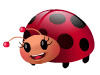 Конспект занятия по рисованию «Божья коровка»
Цель:
Развивать умение детей рисовать яркие выразительные образы насекомых.
Задачи:
Обучающая: развивать умение детей рисовать яркие выразительные образы насекомых. Расширять и уточнять знания детей о насекомых.
Развивающая: Совершенствовать технику рисования и работу с трафаретом (овал). Умение из формы нарисовать насекомое и оформить фон в виде листочка.
Воспитывающая: Воспитывать интерес и бережное отношение ко всему живому.
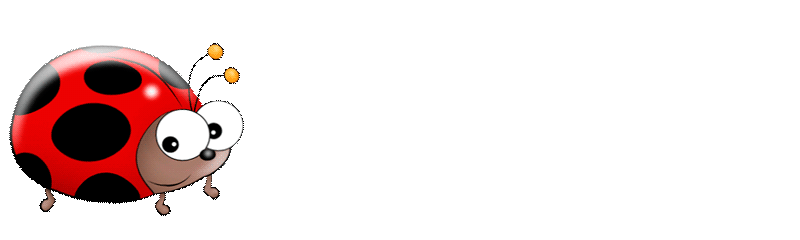 Нам необходимо
Здравствуйте, уважаемые родители !Перед началом нашего занятия предлагаю подготовить : альбомный лист, карандаши черного, красного и зеленого цвета, трафарет овала по размеру рисунка
Уважаемые родители! Объясните, пожалуйста, ребёнку задания, сфотографируйте его в процессе их выполнения  и поделитесь этой информацией с воспитателем. Спасибо за помощь!
Здравствуйте, ребята!Сегодня мы с вами повторим тему « Насекомые»Отгадайте загадки:
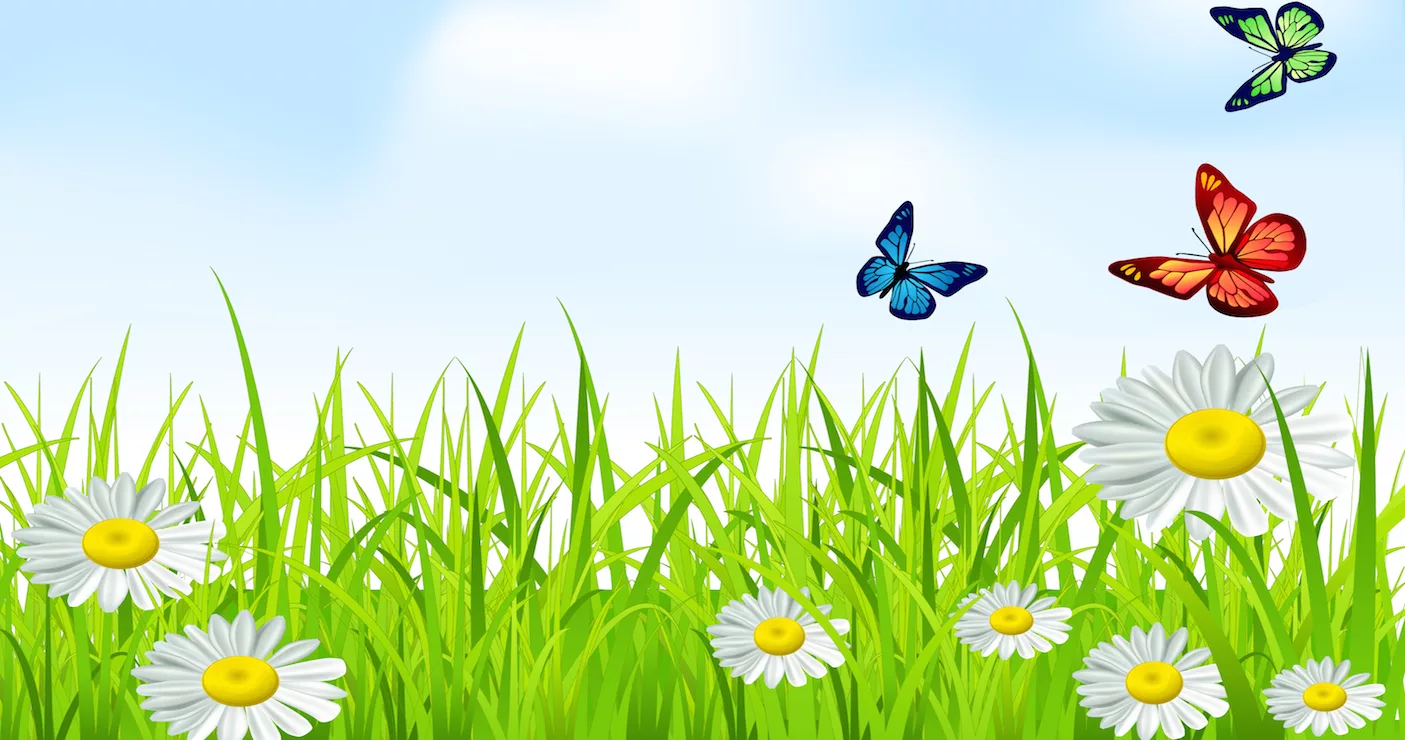 Попробуйте догадаться о ком идёт речь.
Утром ползает,
В полдень недвижимо,
А вечером летает.
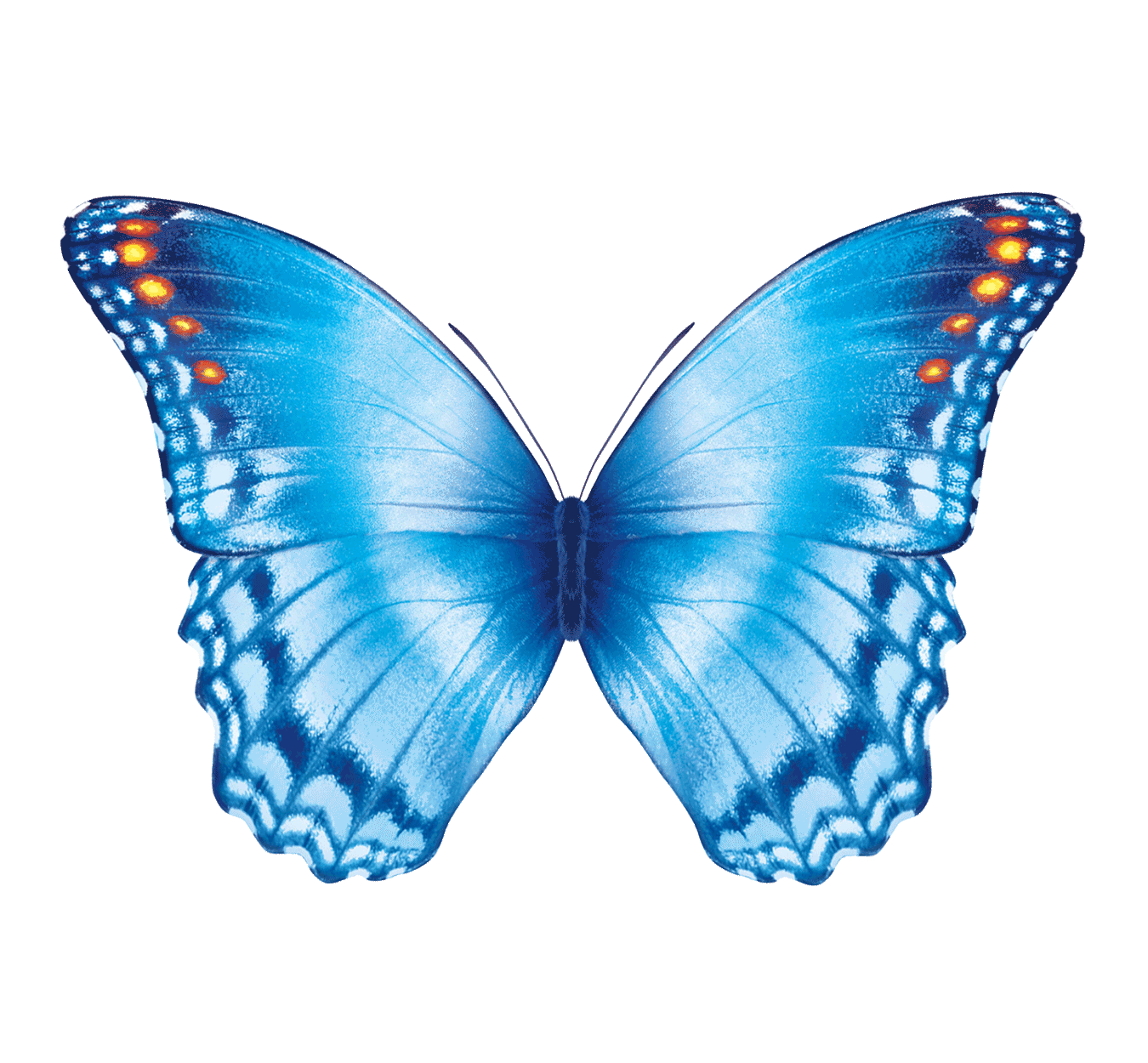 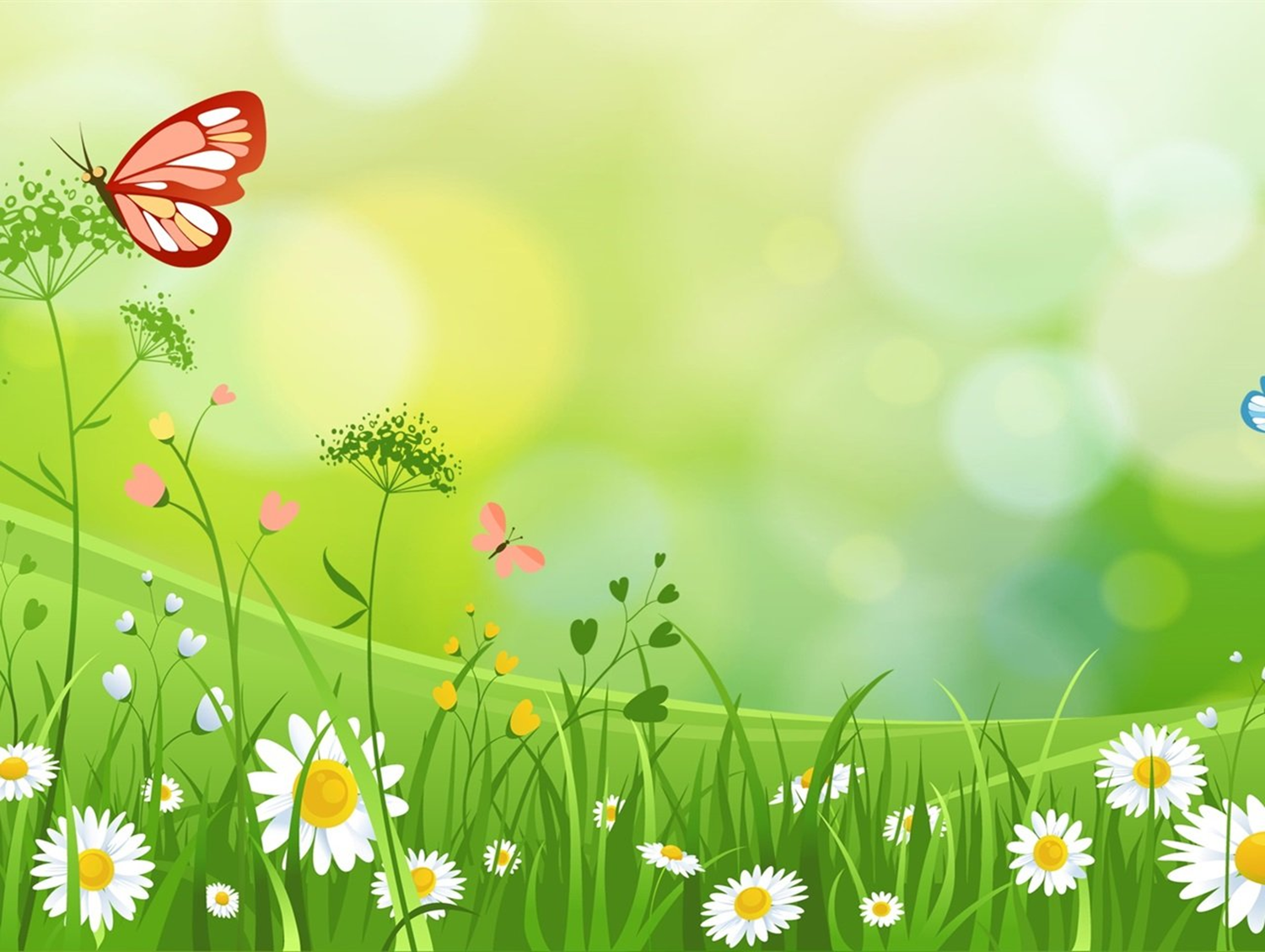 Попробуйте догадаться о ком идёт речь.
В лесу у пня суетня, беготня:
Народ рабочий целый день хлопочет.
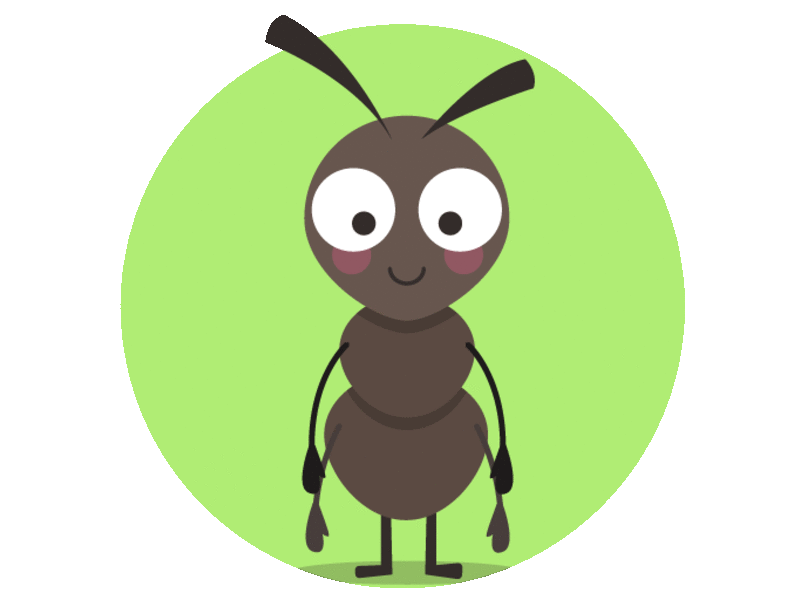 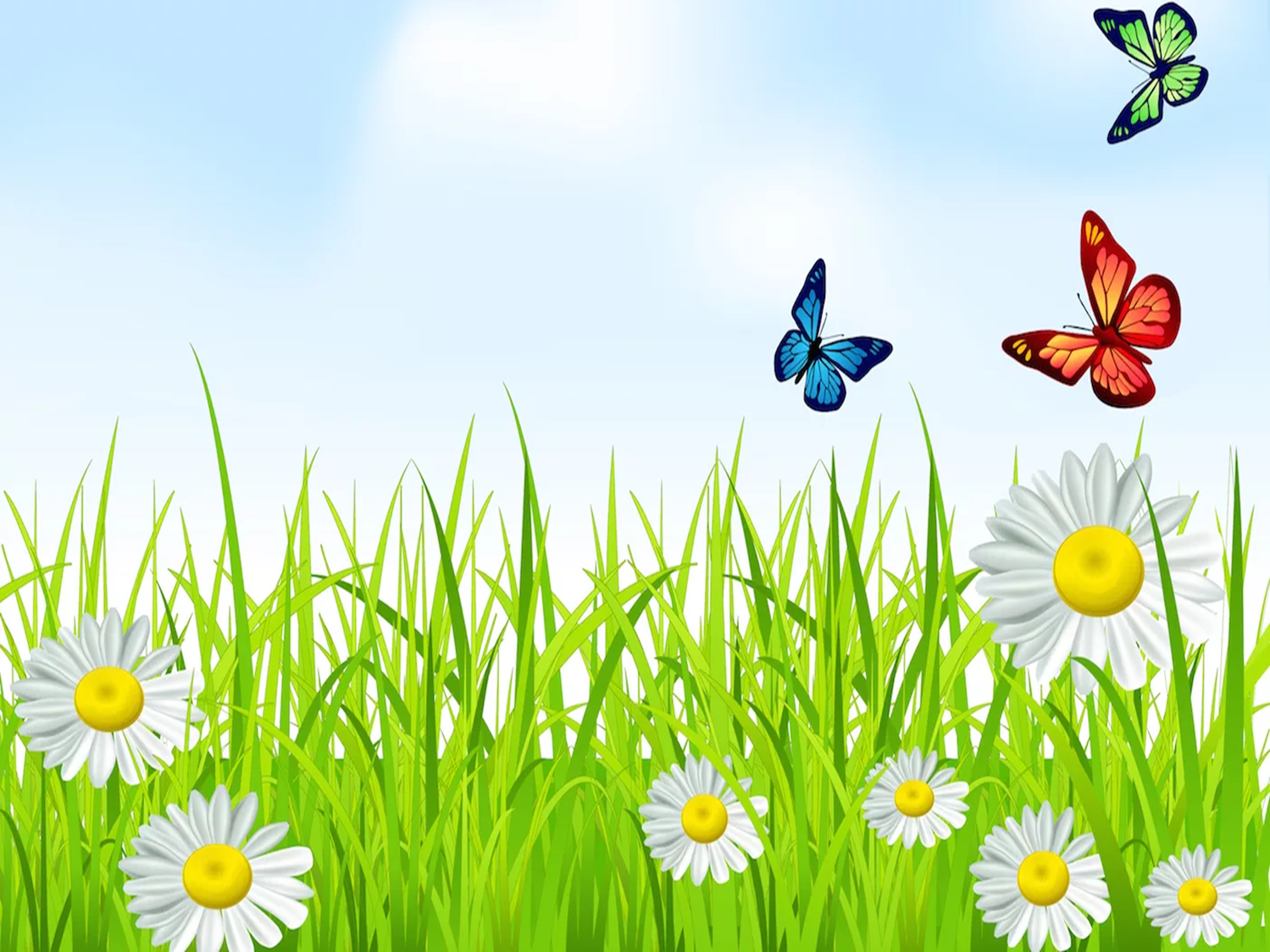 Попробуйте догадаться о ком идёт речь.
Шевелились у цветка
Все четыре лепестка.
Я сорвать его хотел -
Он вспорхнул и улетел.
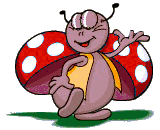 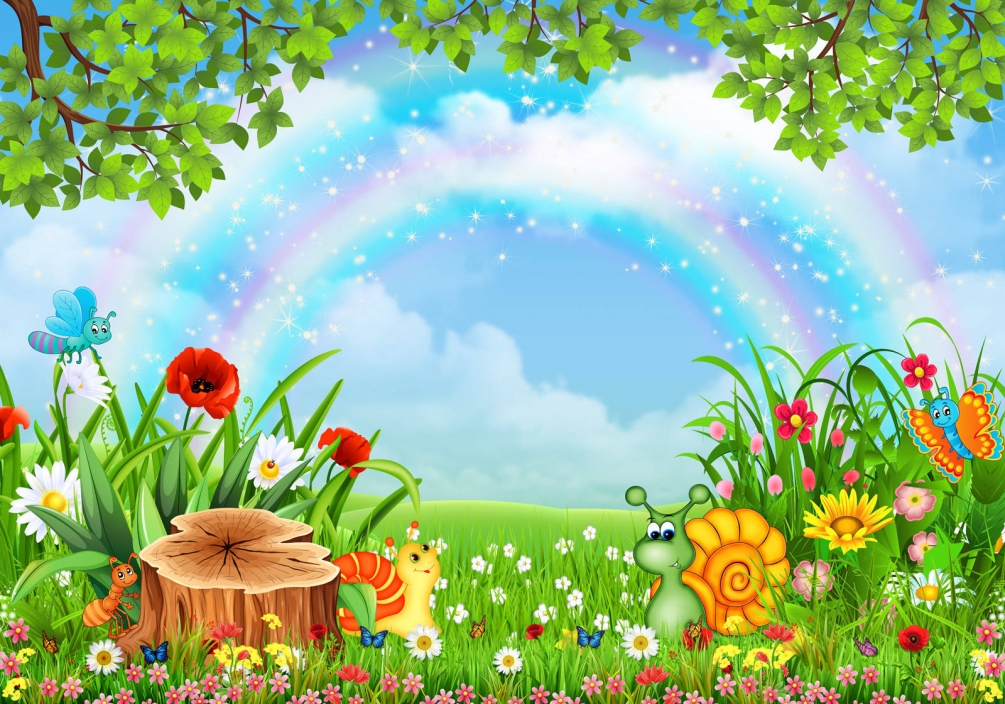 Дети, смотрите, какая картинка:
Чёрные точки на красненькой спинке.
Божья коровка на длинной травинке –
Как светофор на зелёной тропинке.
А по тропинке бежит паровоз –
Нету руля у него и колёс,
Рельсы по травке ещё не проложены,
Вместо колёсиков множество ножек.
Топает следом отряд муравьишек,
Веточку тянут - тяжёлую слишком.
Надо отряду к закату успеть
В свой муравейник. И дверь запереть.
Вот кузнечик бойко скачет,
Лишь коленочки маячат.
И стрекочет, и стрекочет,
Над улиткою хохочет.
А улиточка – тихоня –
Вот ленивая засоня!
Даже не шевелится,
На грибочке греется.
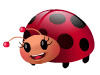 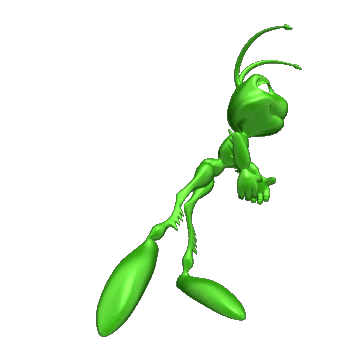 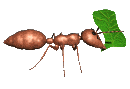 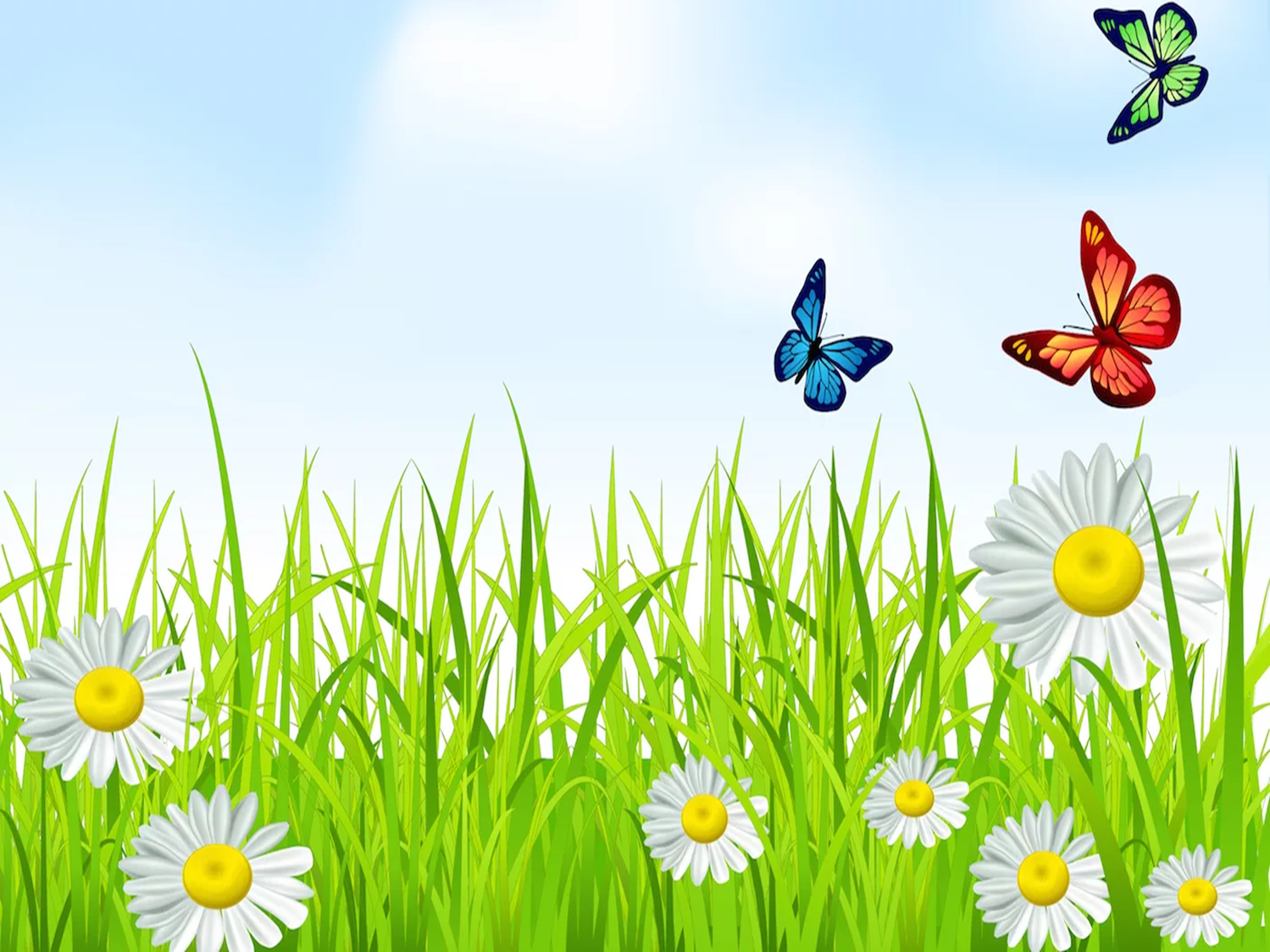 Это кто?
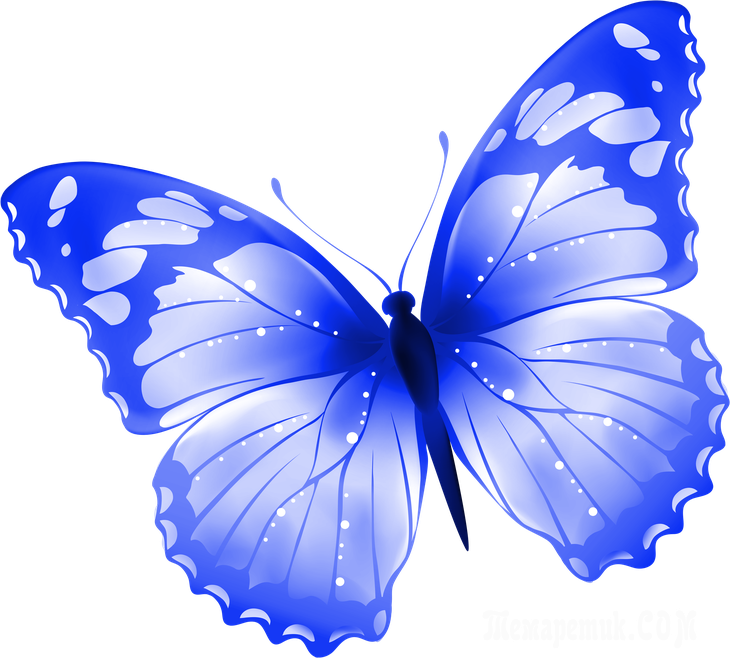 Бабочка
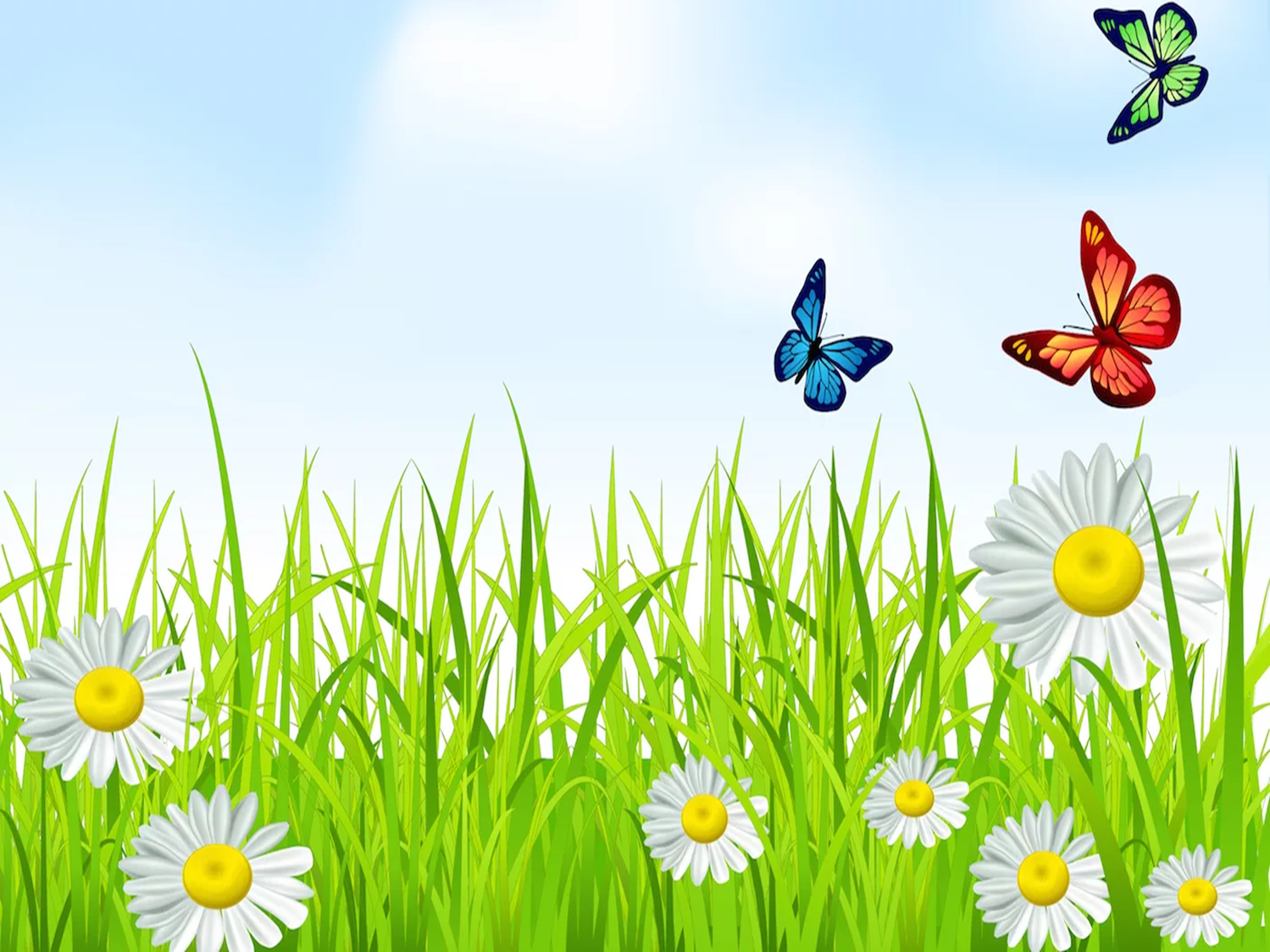 Это кто?
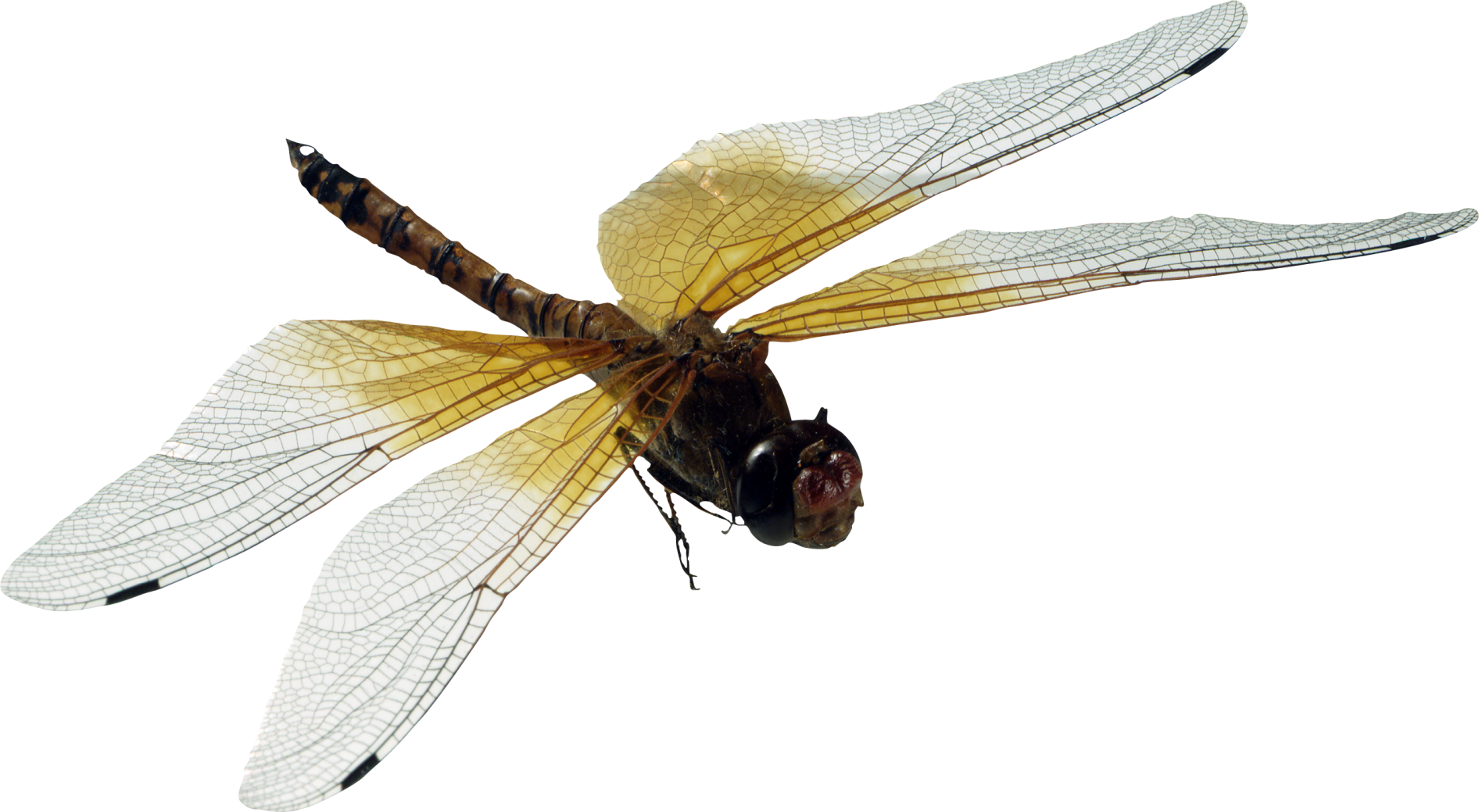 Стрекоза
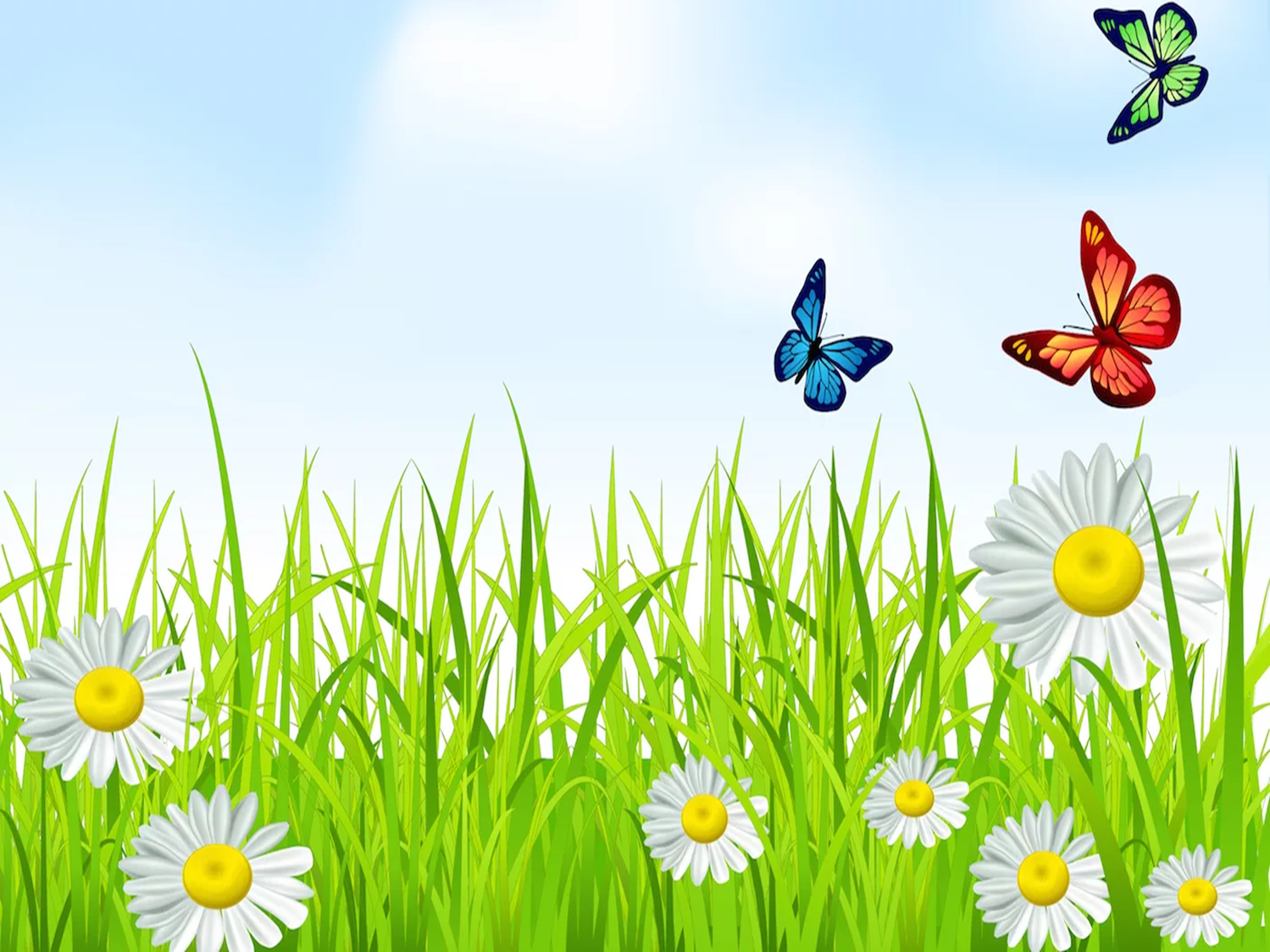 Это кто?
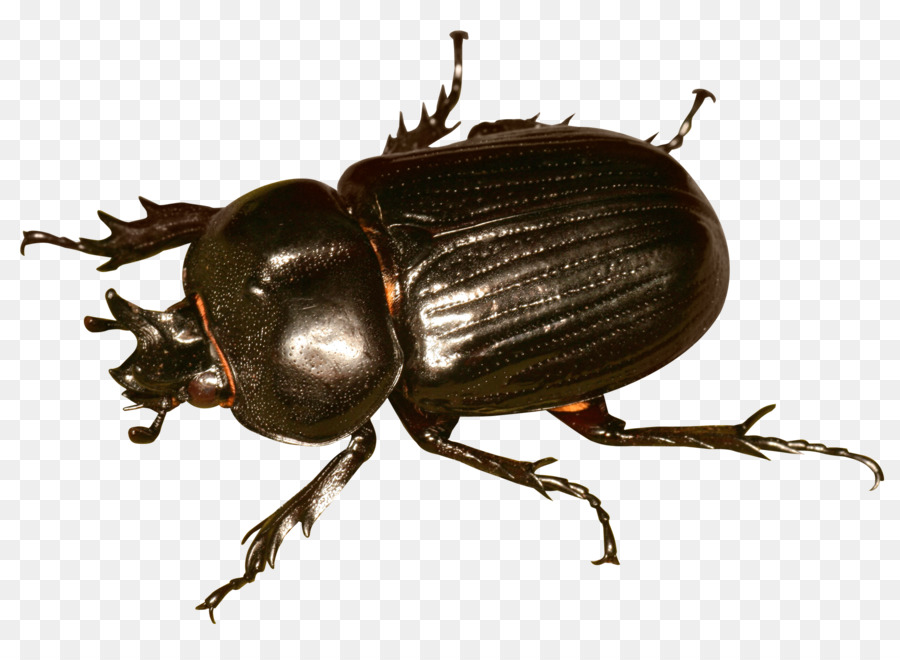 Жук
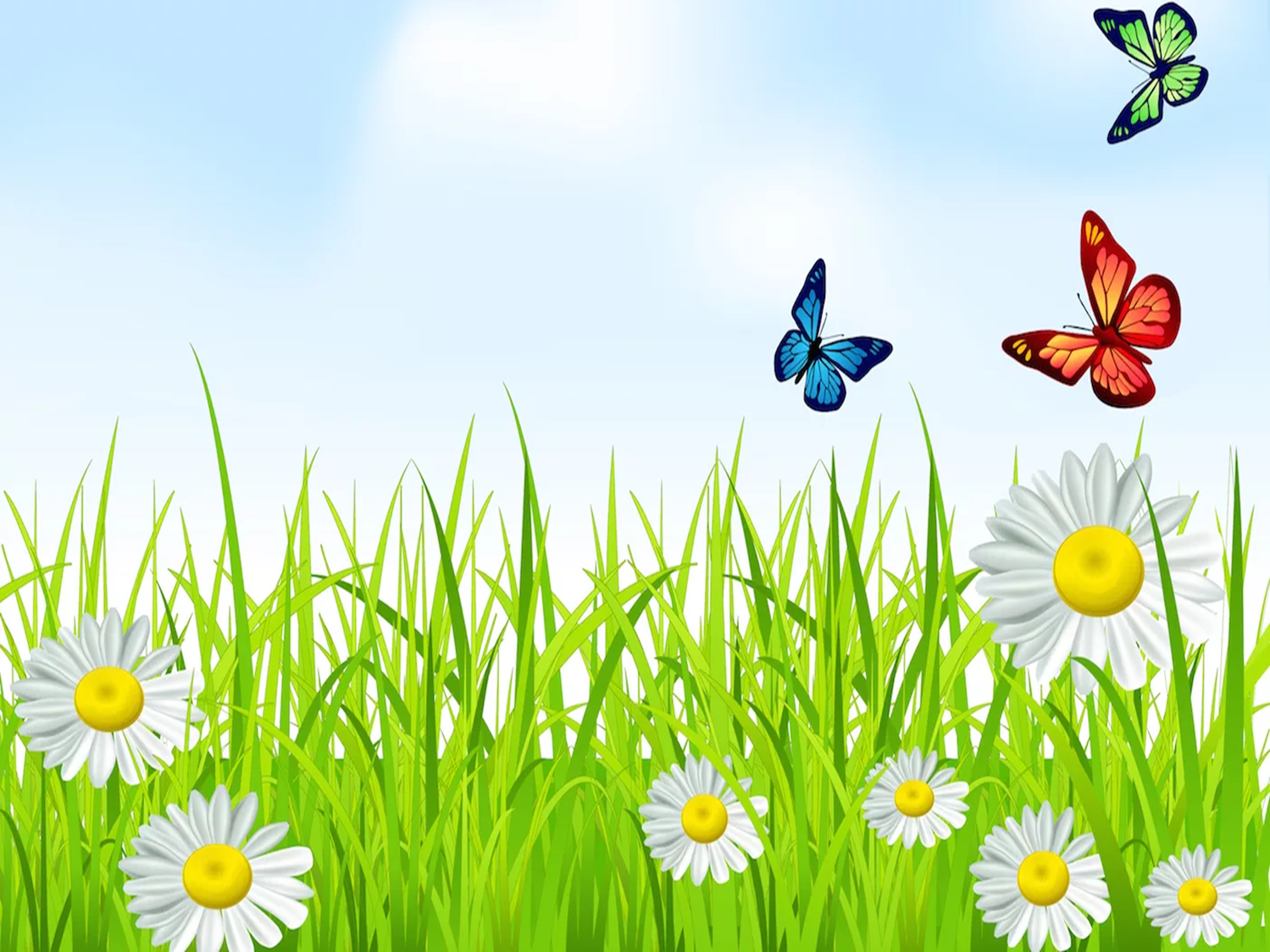 Это кто?
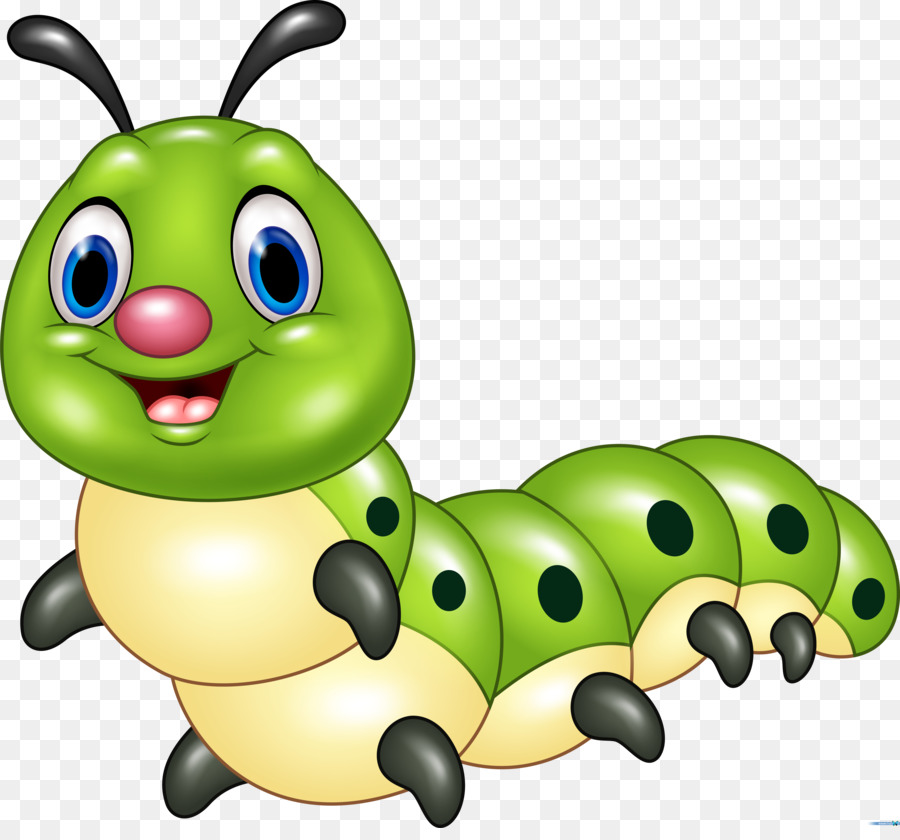 Гусеница
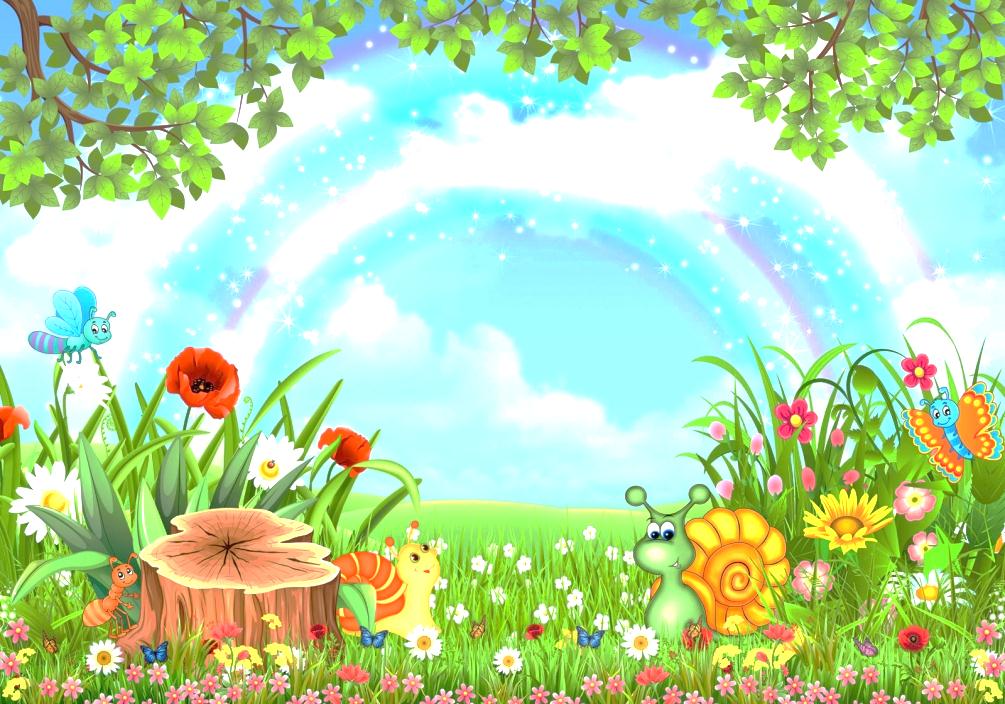 Мы божьи коровки (прыжки) -
Быстрые и ловкие (бег на месте!
По травке сочной мы ползем (волнообразные движения руками,
А после в лес гулять пойдем (идем по кругу) .
В лесу черника (тянемся вверх) и грибы (приседаем…
Устали ноги от ходьбы (наклоны!
И кушать мы давно хотим (гладим животик…
Домой скорее полетим («летим» нас свои места!
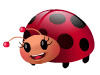 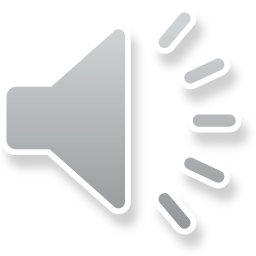 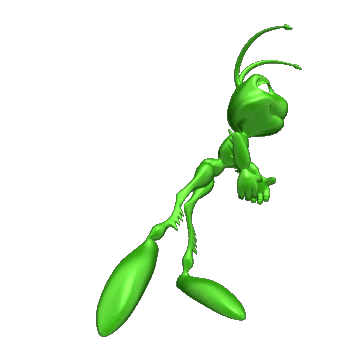 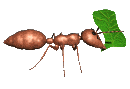 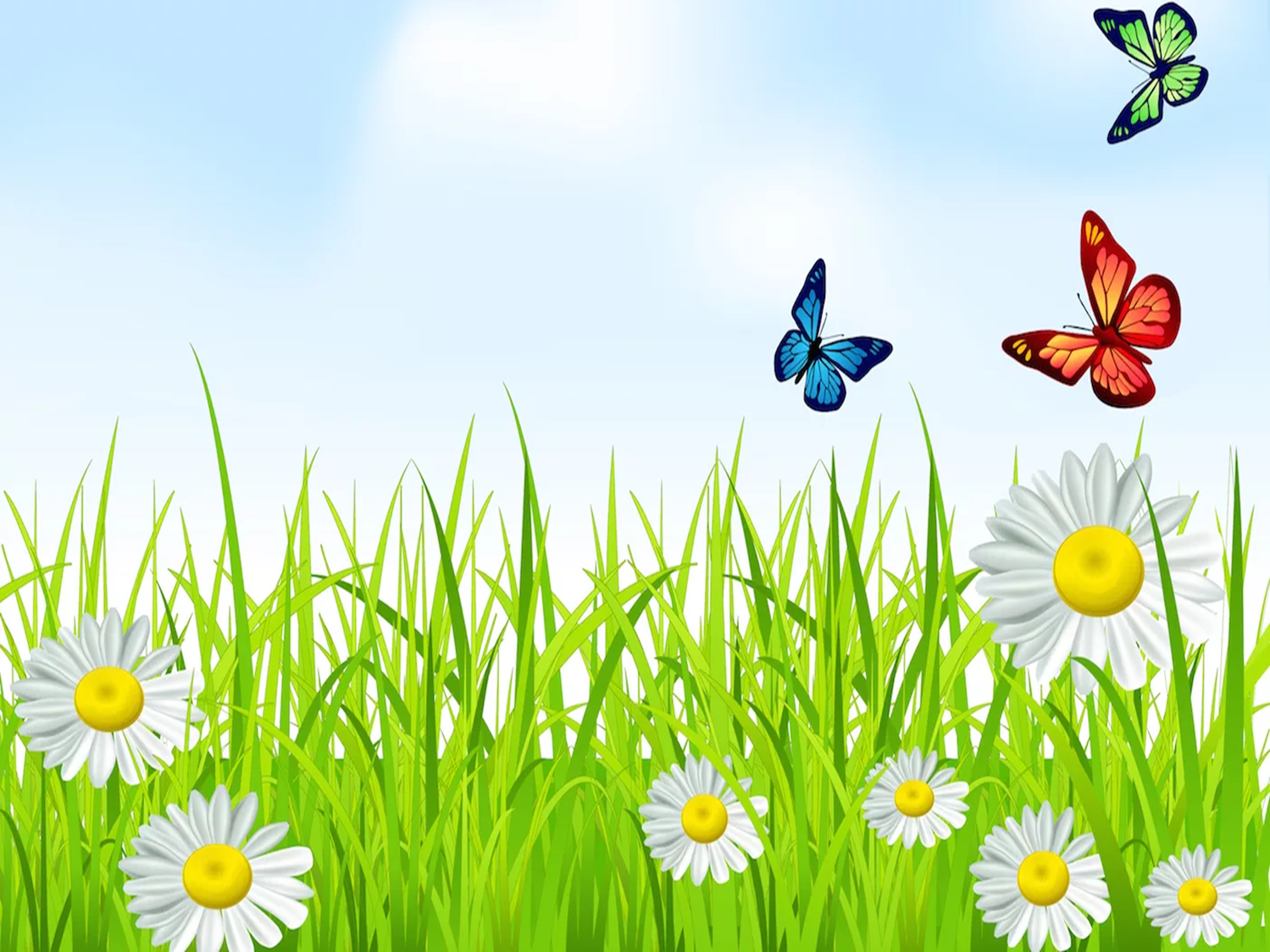 Отгадайте кого мы сейчас будем рисовать.
Полети на небо.
Там твои детки,
Кушают конфетки.
Всем по одной,
А тебе - не одной.
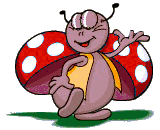 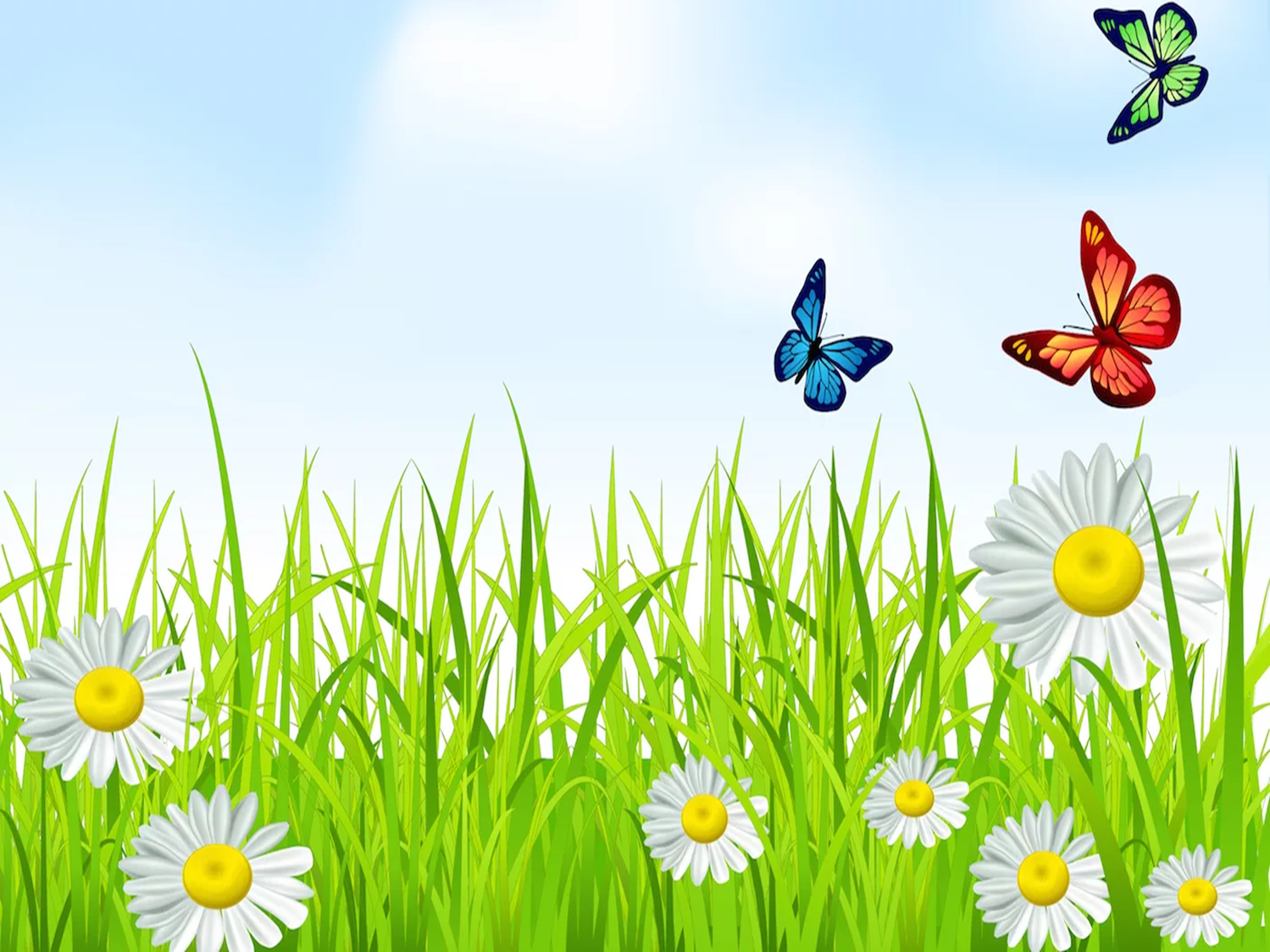 Правильно, о божьей коровке. Если посадить на ладошку божью коровку и проговорить ей эти слова, она расправит свои крылышки и улетит. Божья коровка – очень красивый маленький жучок с ярко красной или оранжевой спинкой, украшенной чёрными точками. Эти жучки приносят людям большую пользу, они поедают вредных насекомых.
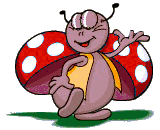 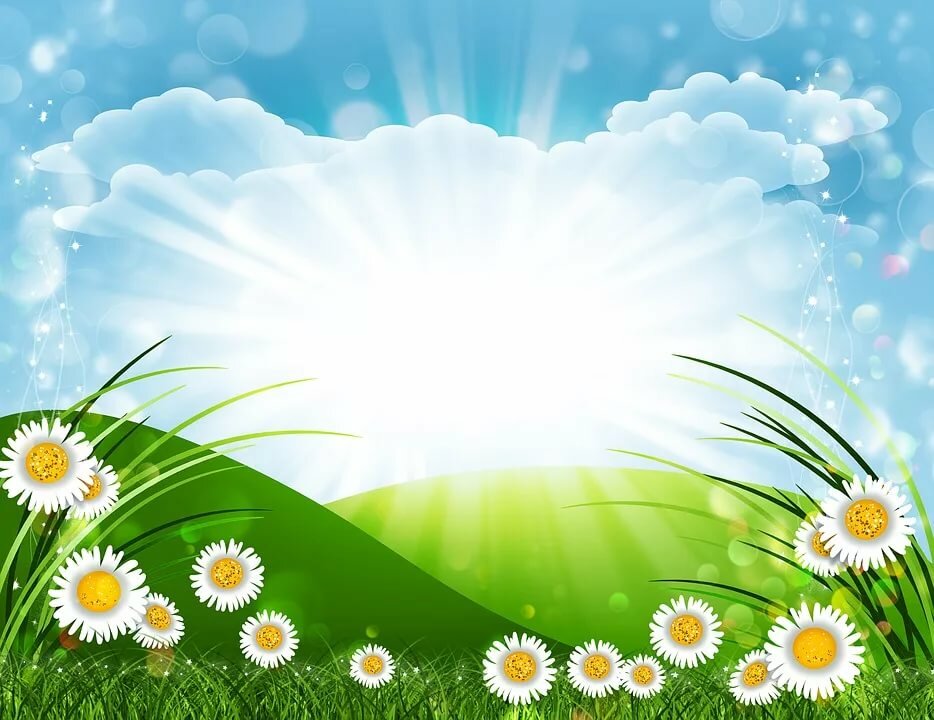 Ребята мы будем рисовать божью коровку. 
Для этого мы возьмем трафарет овальный и обведем его. 





Скажи ребята какие есть особенности у божьей коровки.
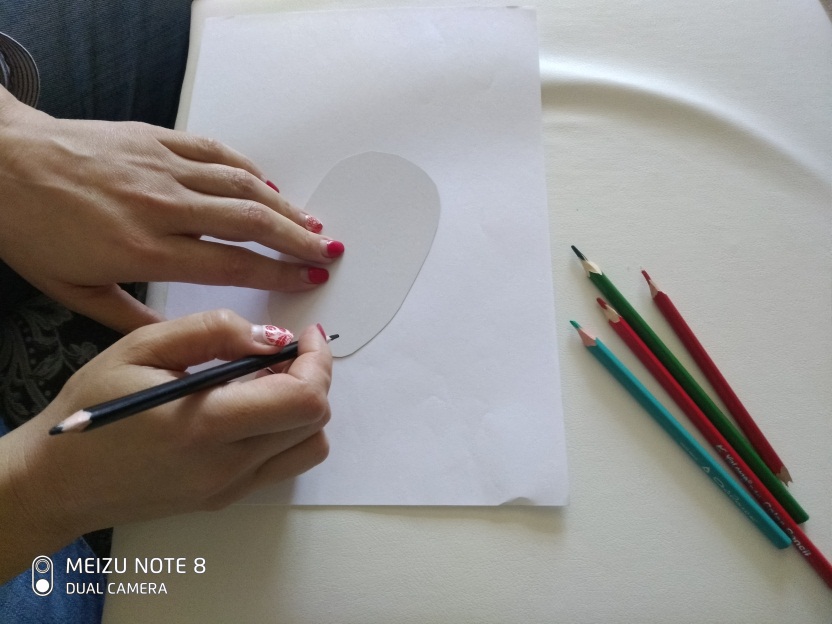 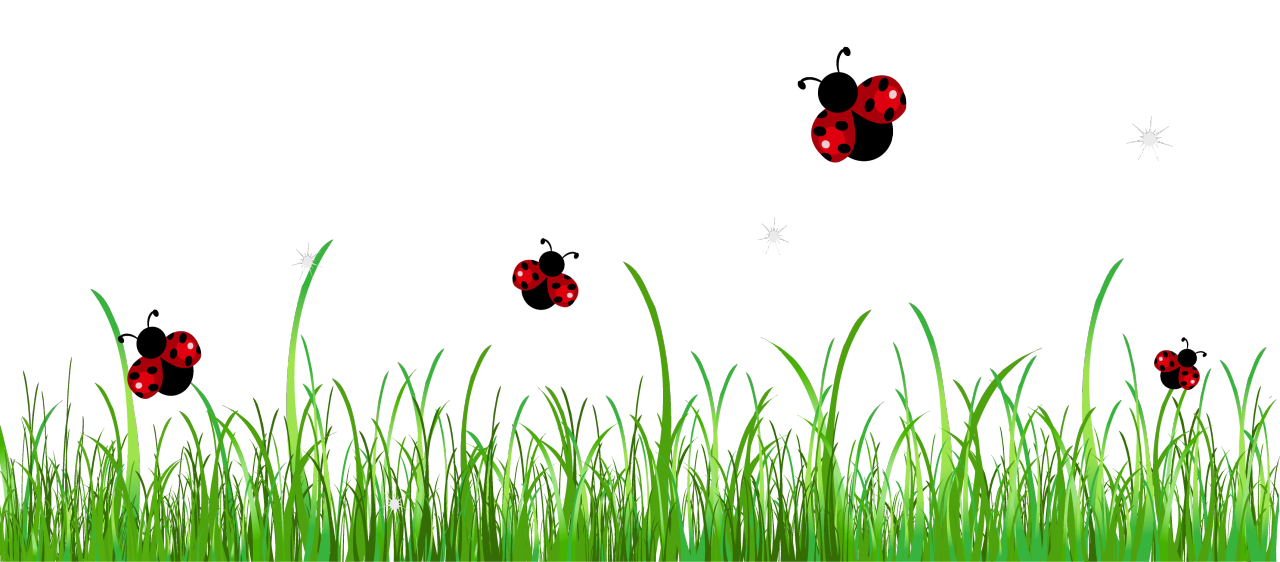 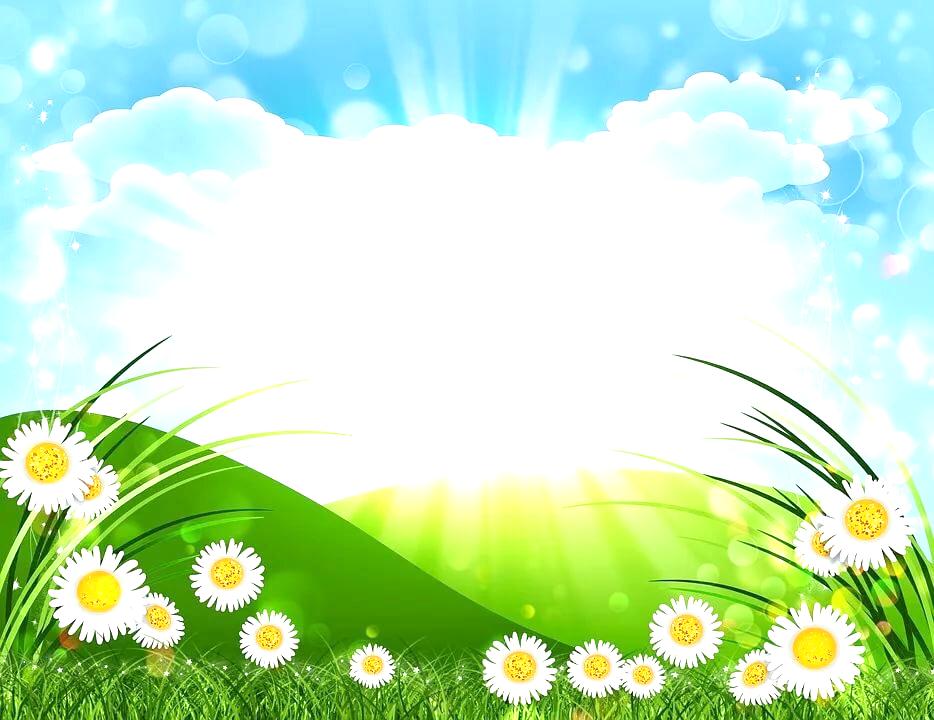 Сначала мы разделим наш овал на две равные половинки черным карандашом и у нас получилась спинка нашего насекомого. 
Следом рисует точки на каждом крыле по три точки. 
За тем мы закрашиваем наши крылья в красный цвет. Пририсовываем голову и усики. Ножки по желанию самих детей. 
Фоном нам будет служить зеленый листок который дети рисуют как им нравится и тоже закрашивают в зеленый цвет.
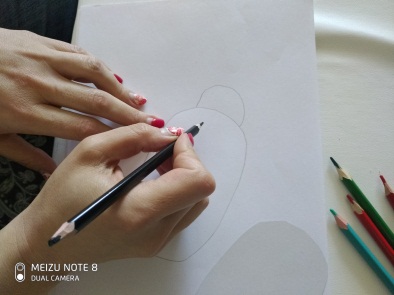 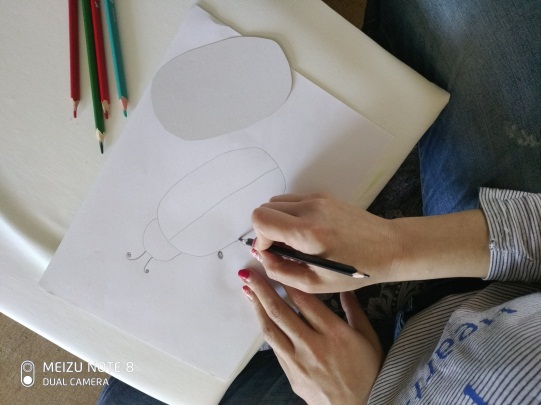 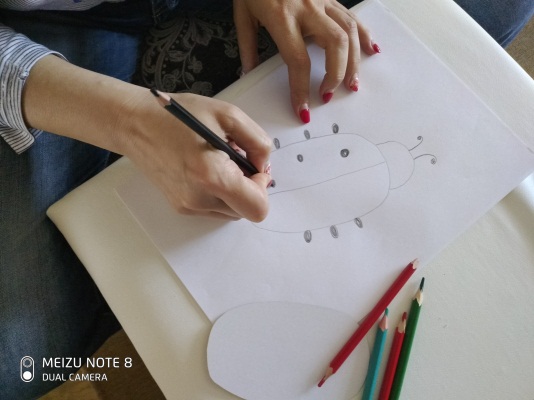 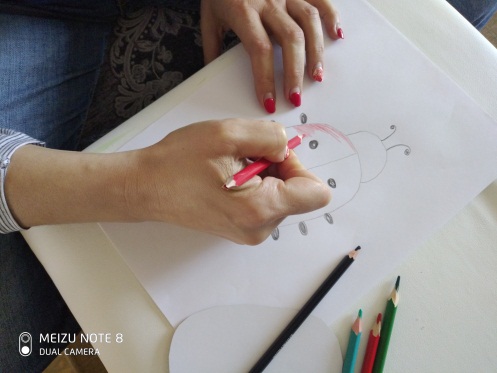 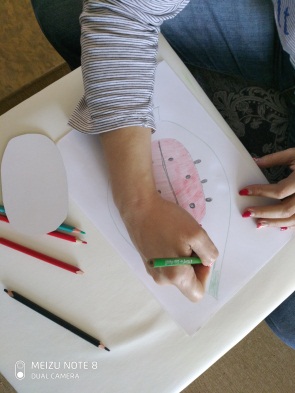 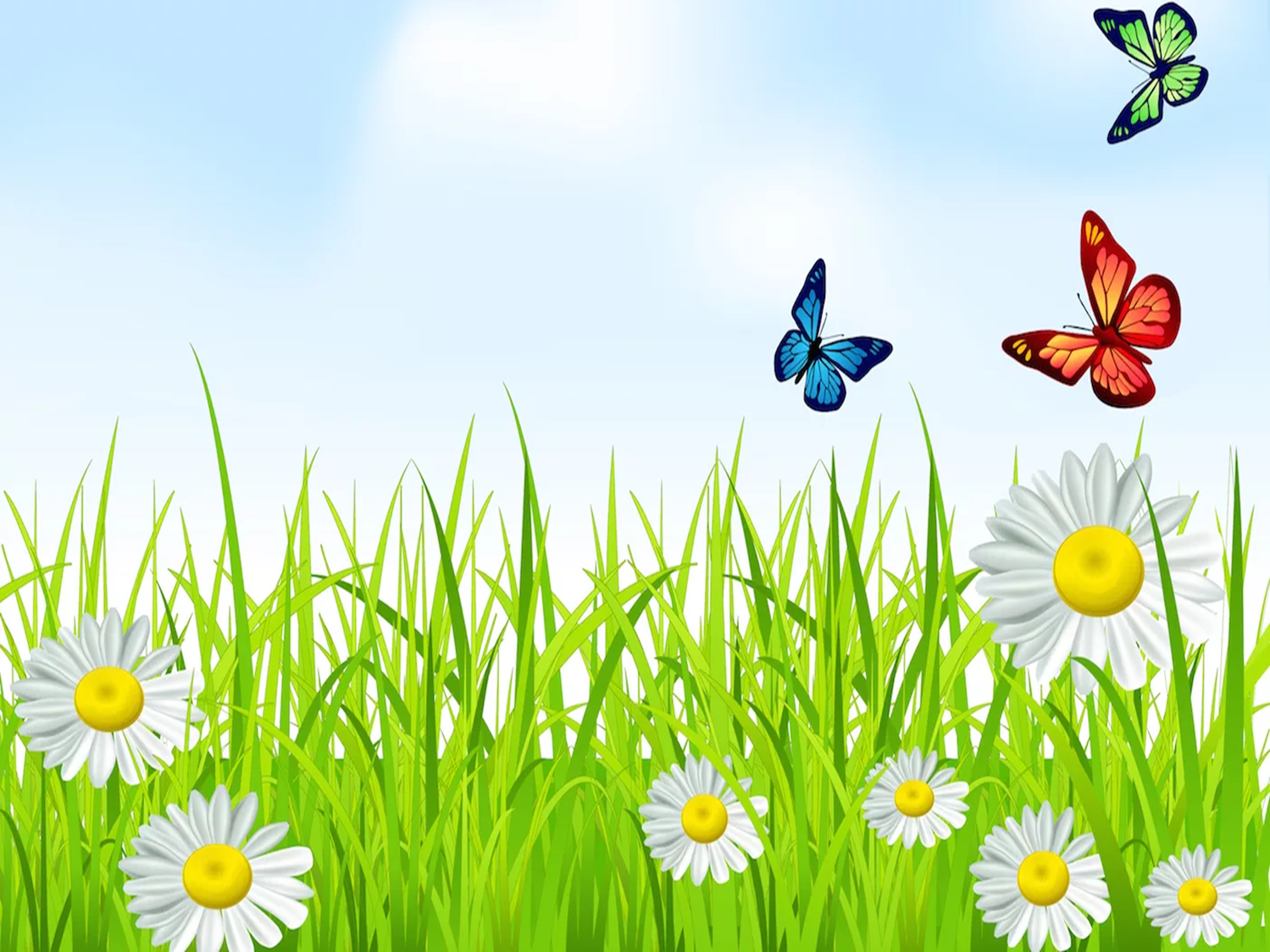 Посмотрите, что получилось
.
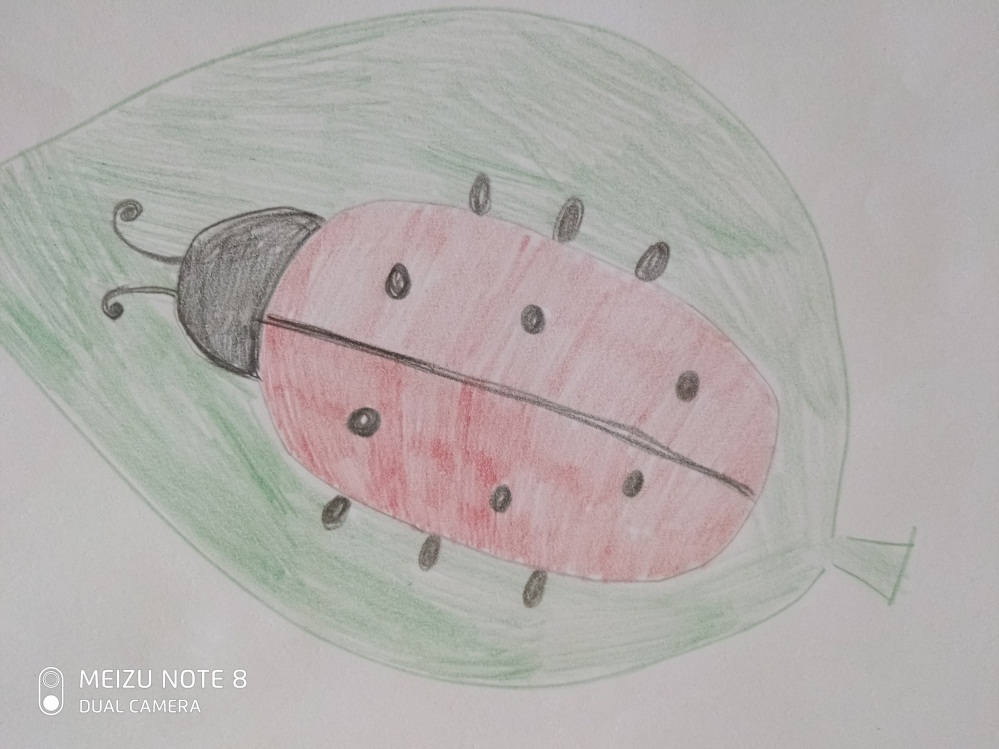 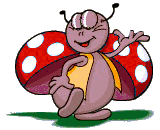 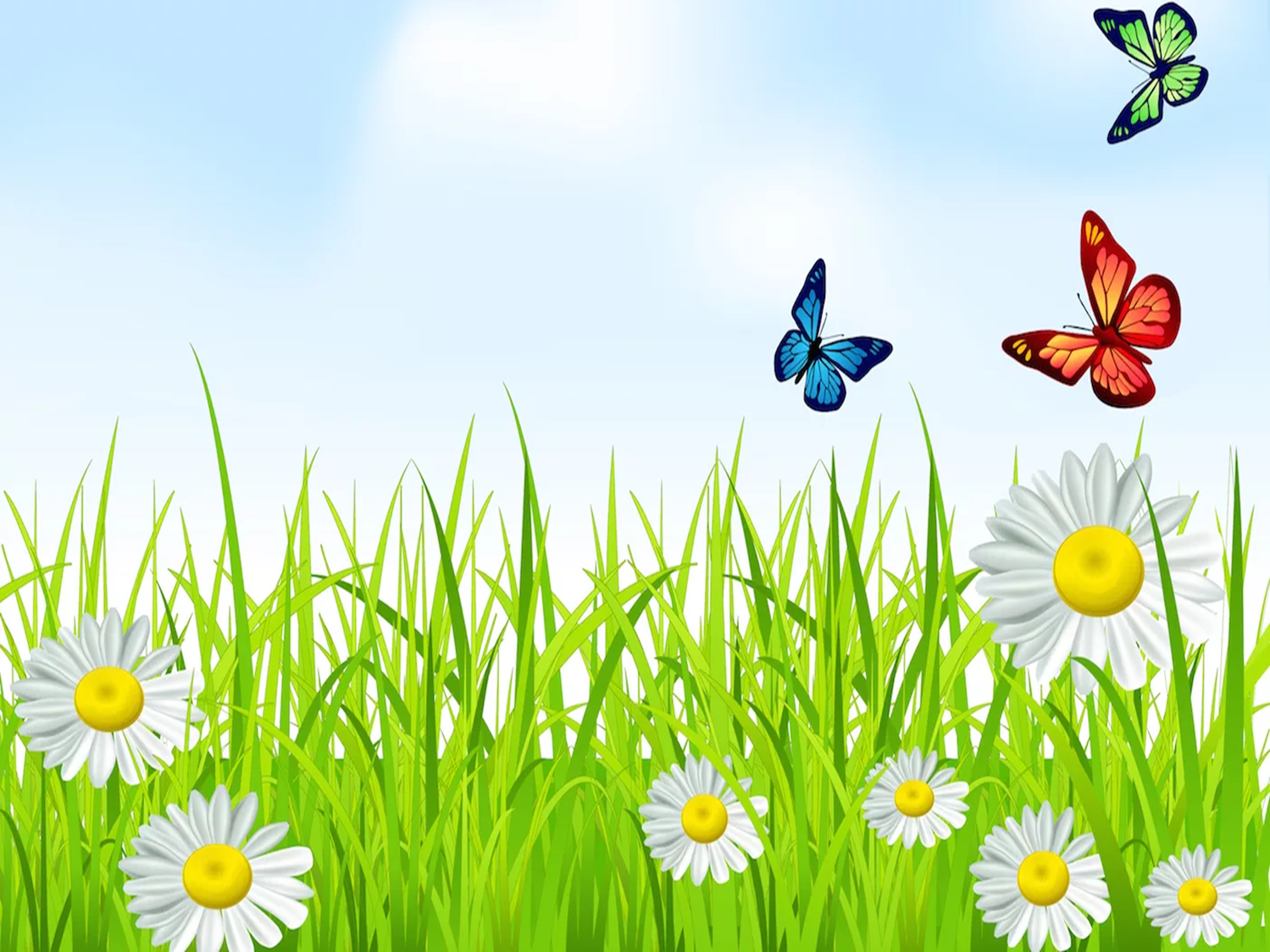 До новых встреч!Ждем ваших работ!
.
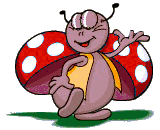